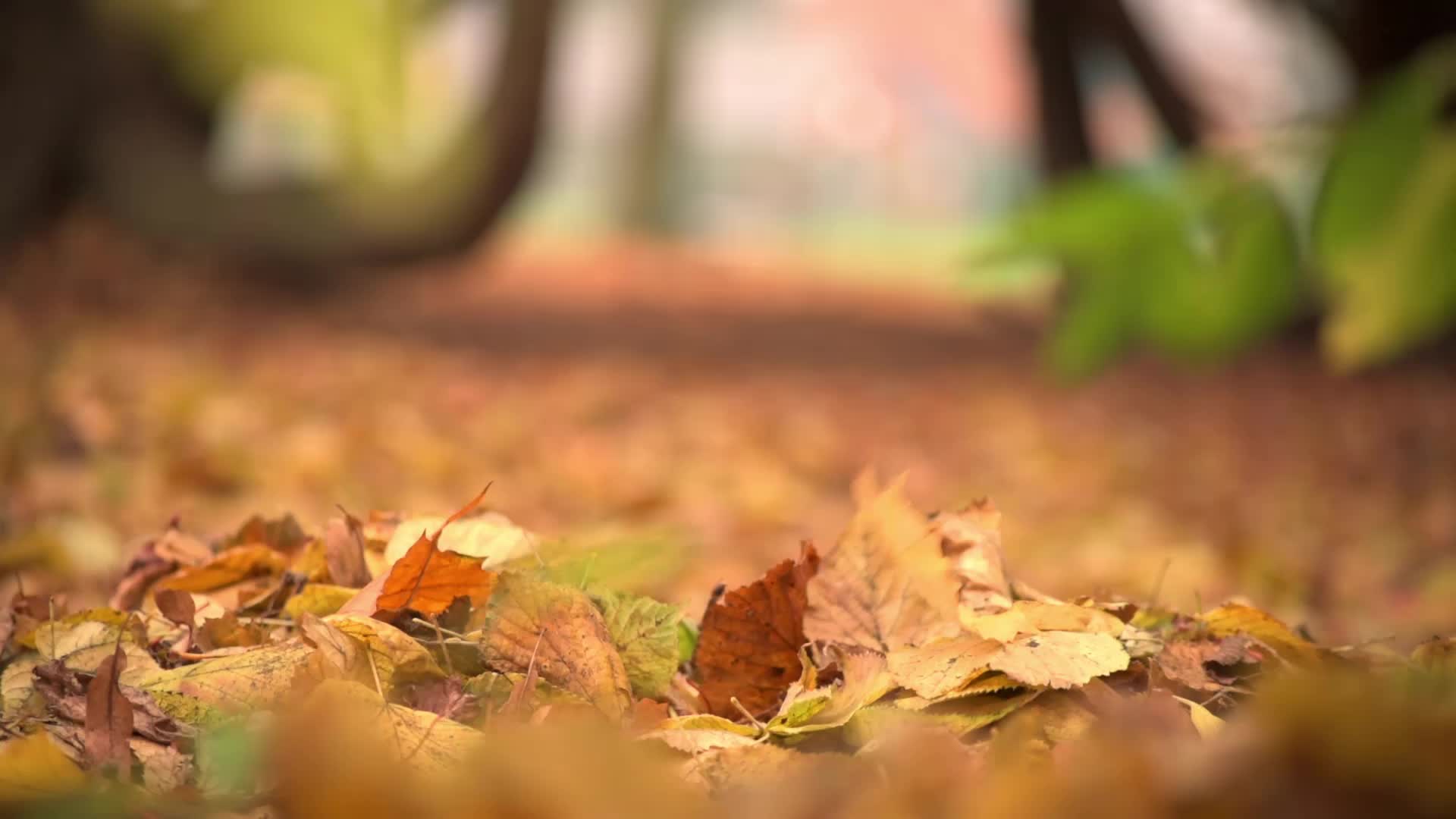 Have you had a fall?Are you prone to trips or slips?Concerned about having a fall?Speak to your GP, Healthcare Professional or Practice Nurse
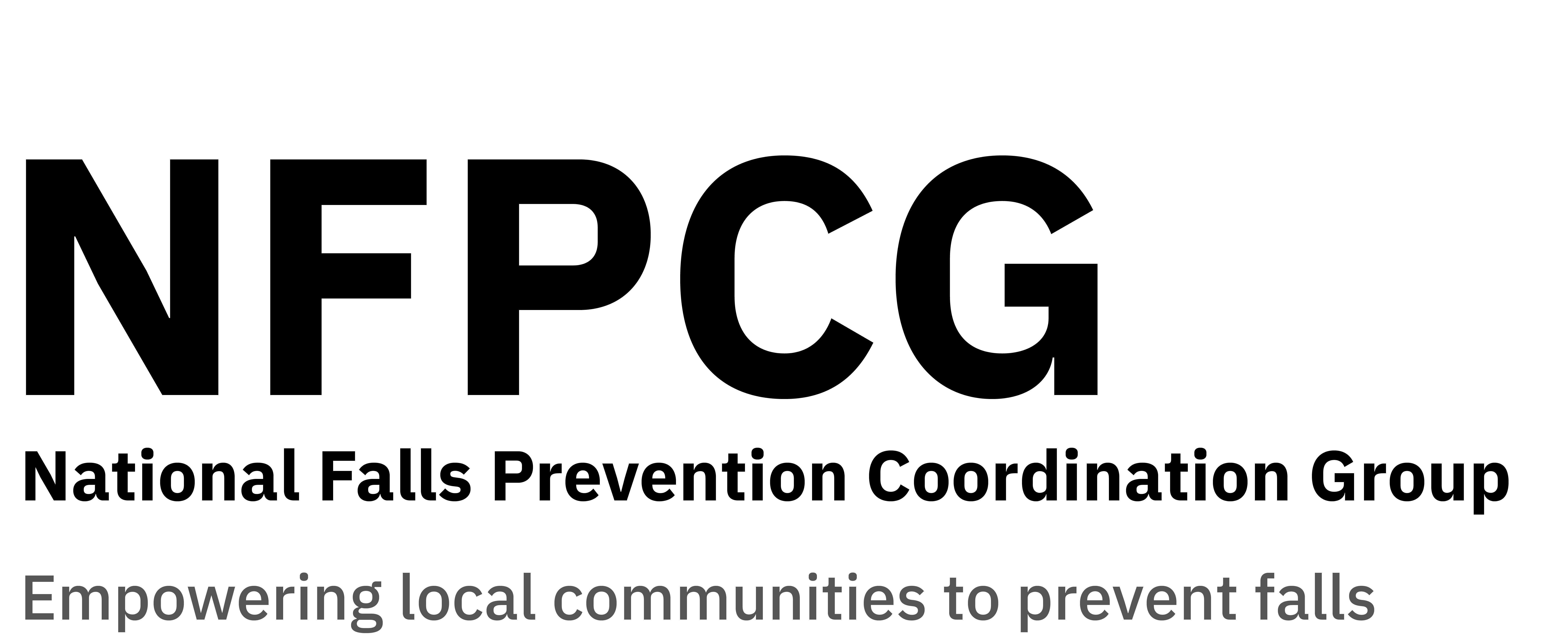 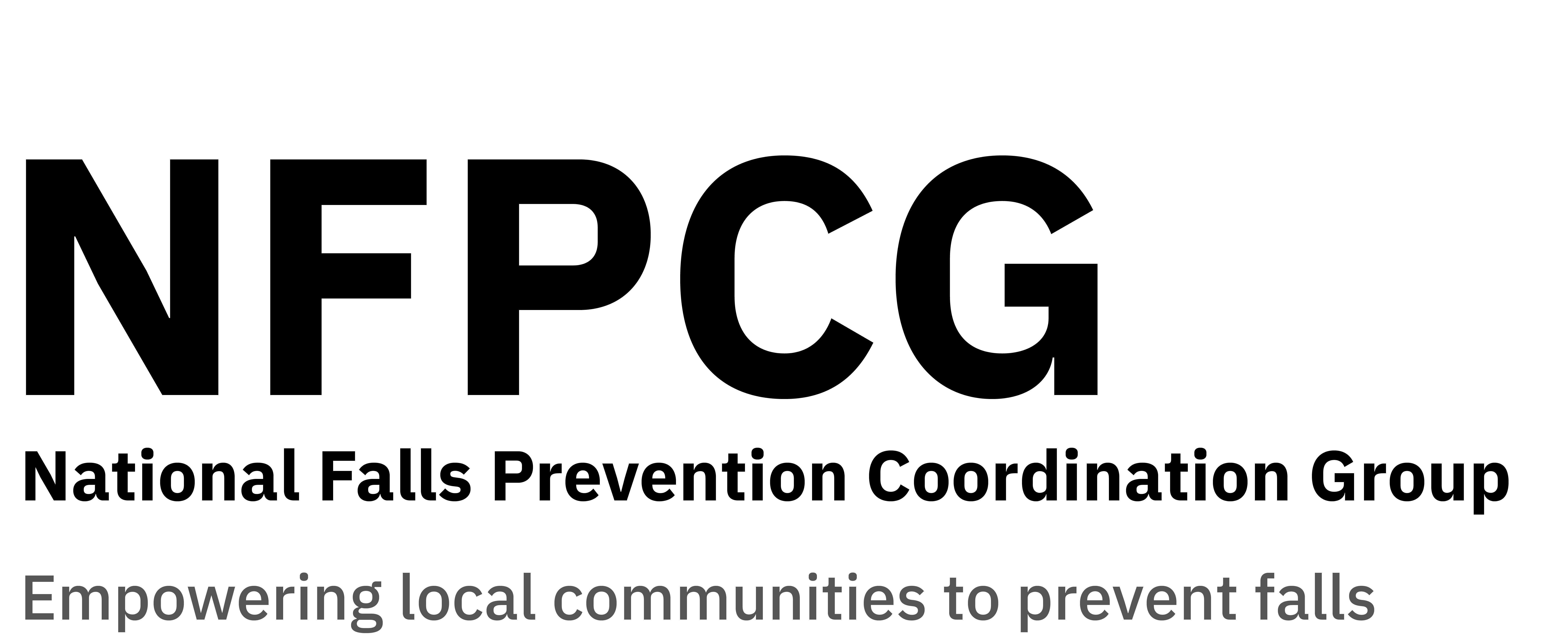 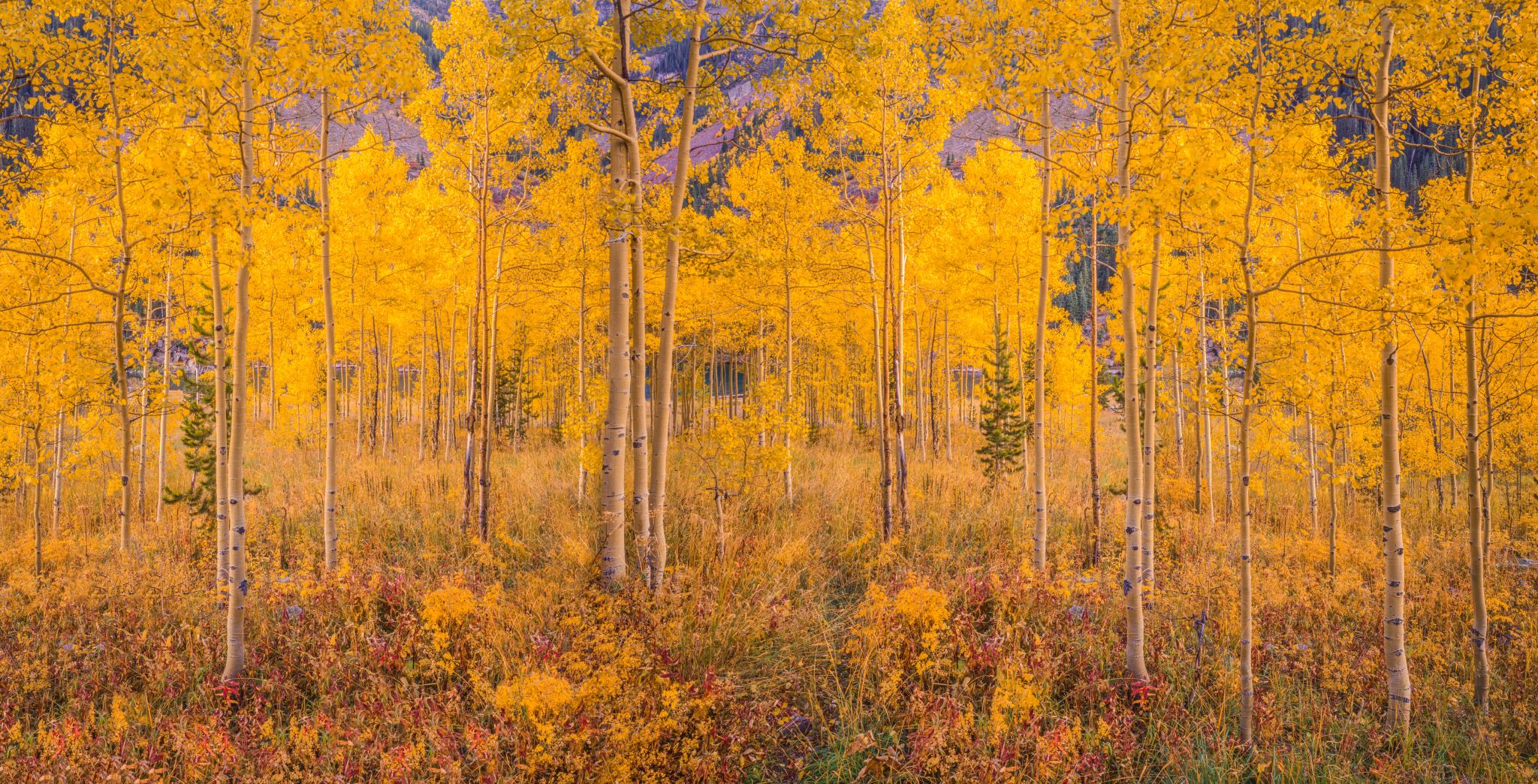 Have you had a fall?Are you prone to trips or slips?Concerned about having a fall?Speak to your GP, Healthcare Professional or Practice Nurse or call the local Falls Service to help you feel more confident
Your local Falls Service can be contacted on:
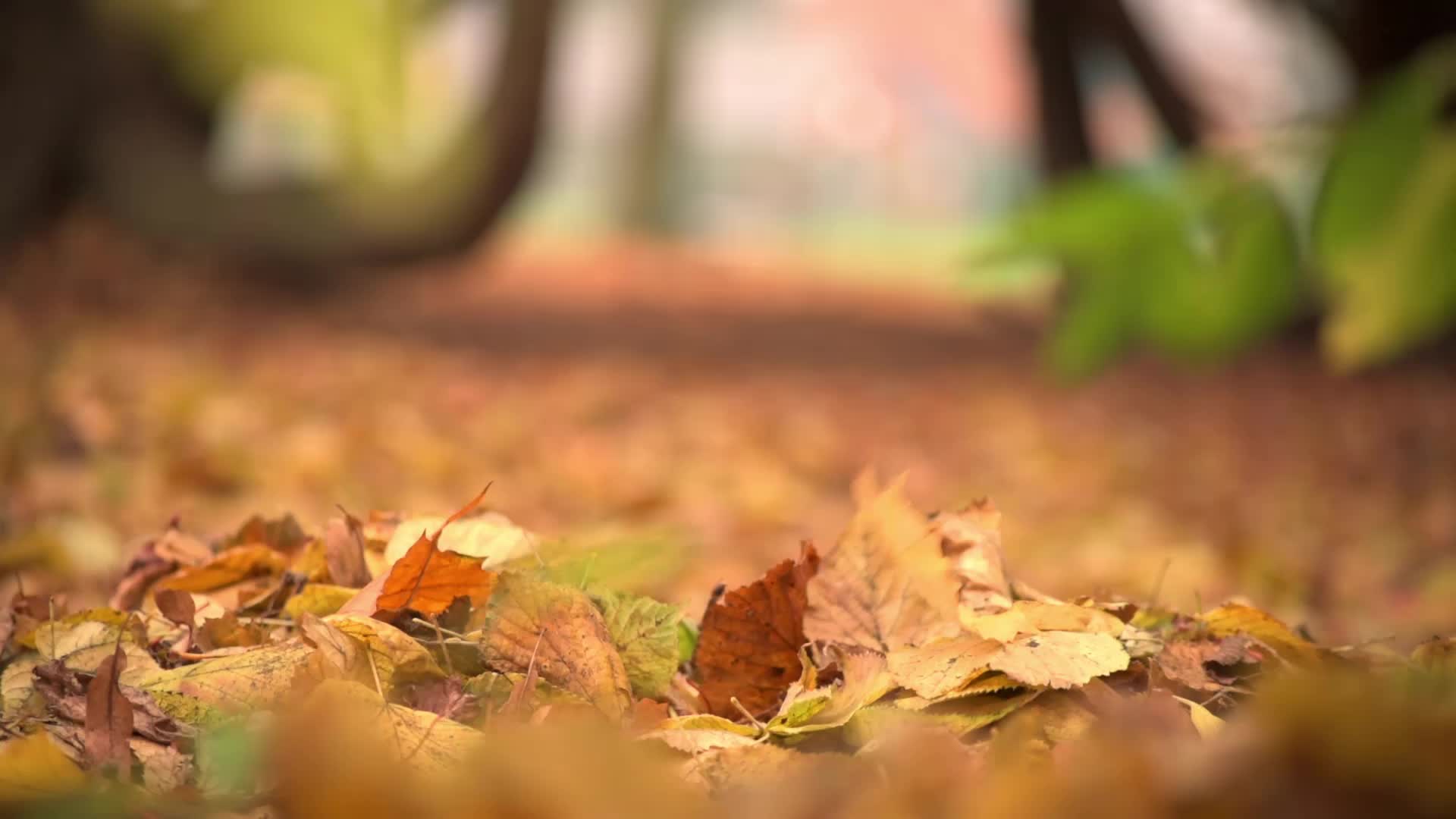 Have you had a fall?Are you prone to trips or slips?Concerned about having a fall?Your GP Practice can help
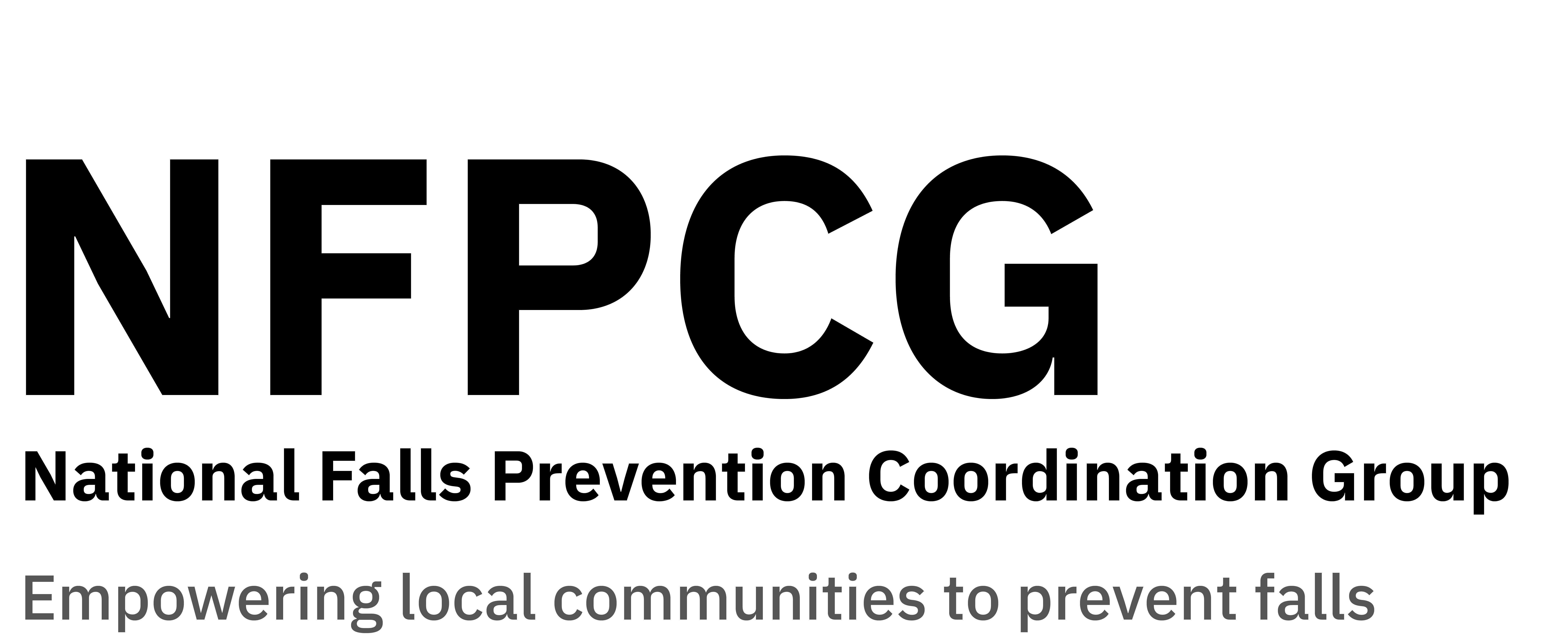 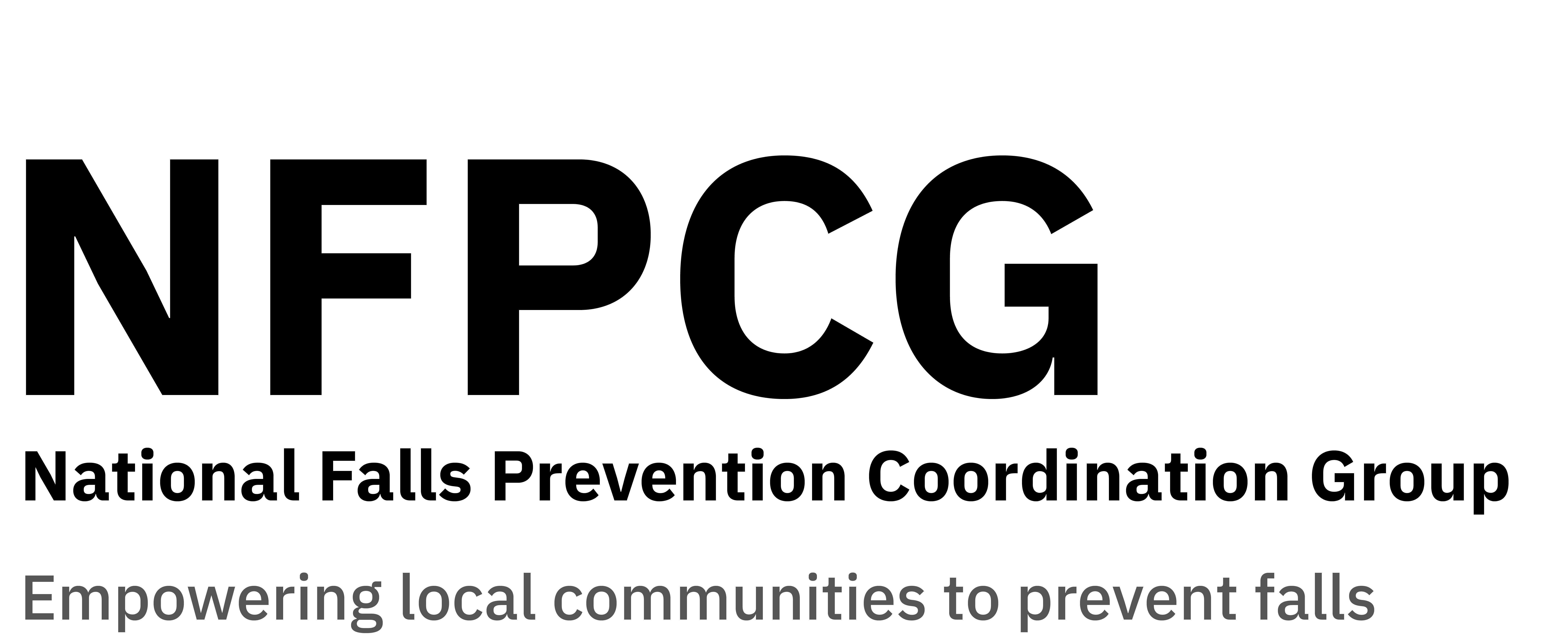 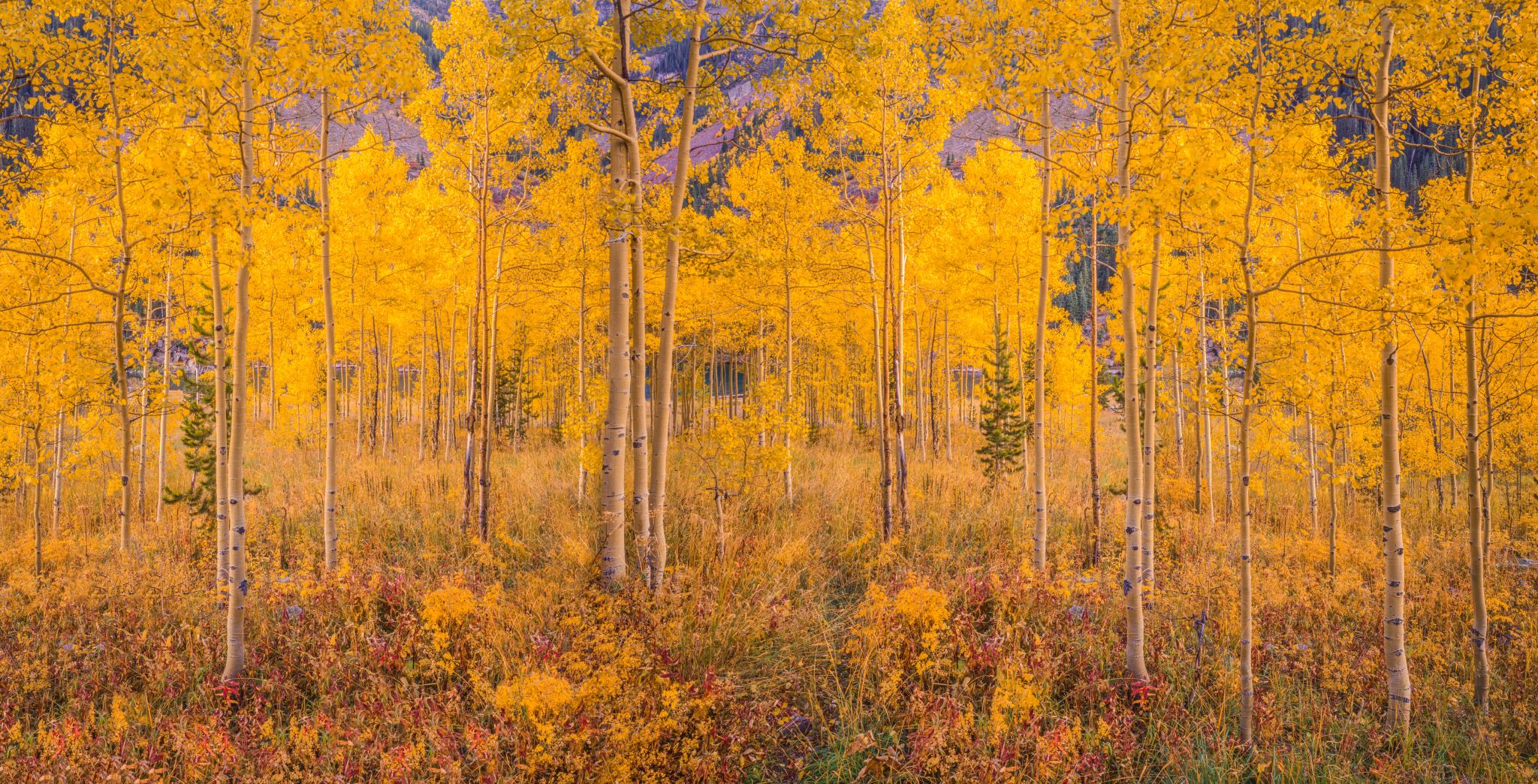 Have you had a fall?Are you prone to trips or slips?Concerned about having a fall?Speak to your GP Practice or call the local Falls Service to help you feel more confident
Your local Falls Service can be contacted on: